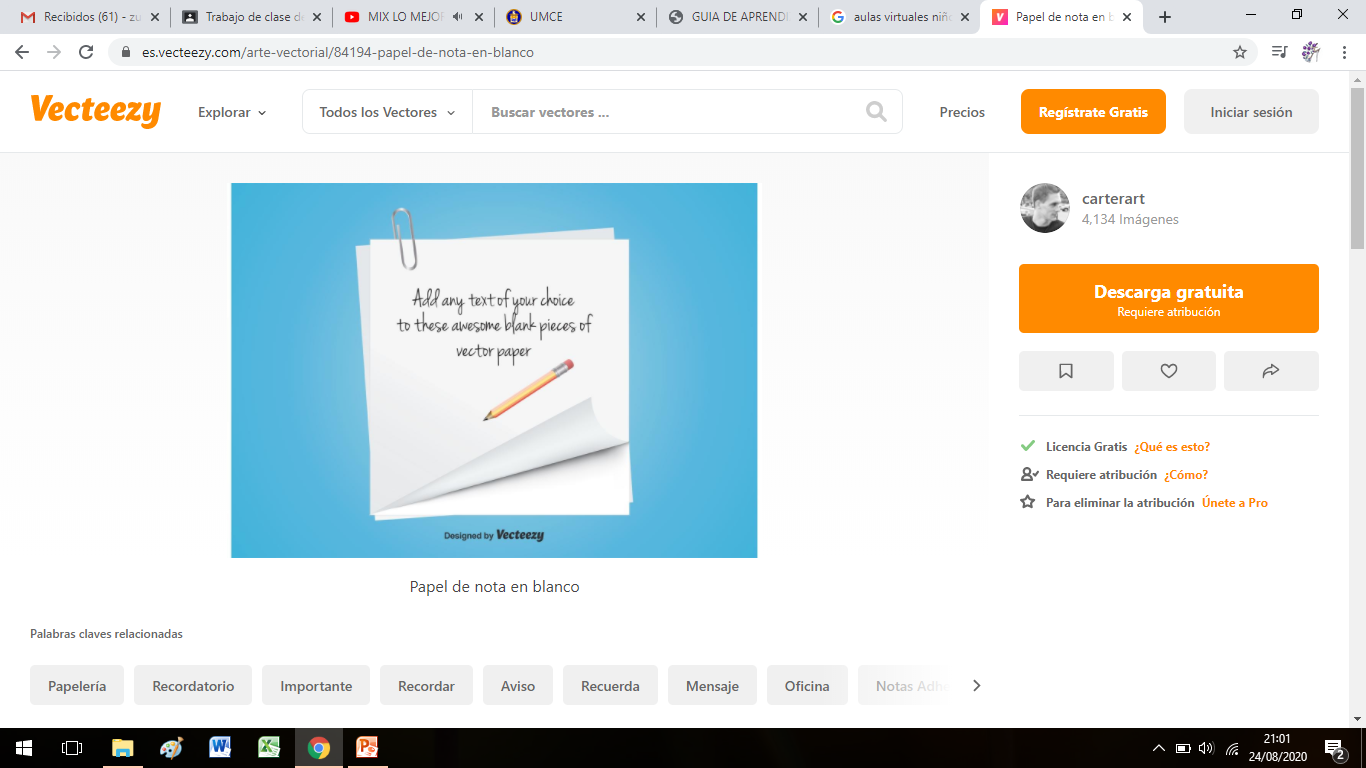 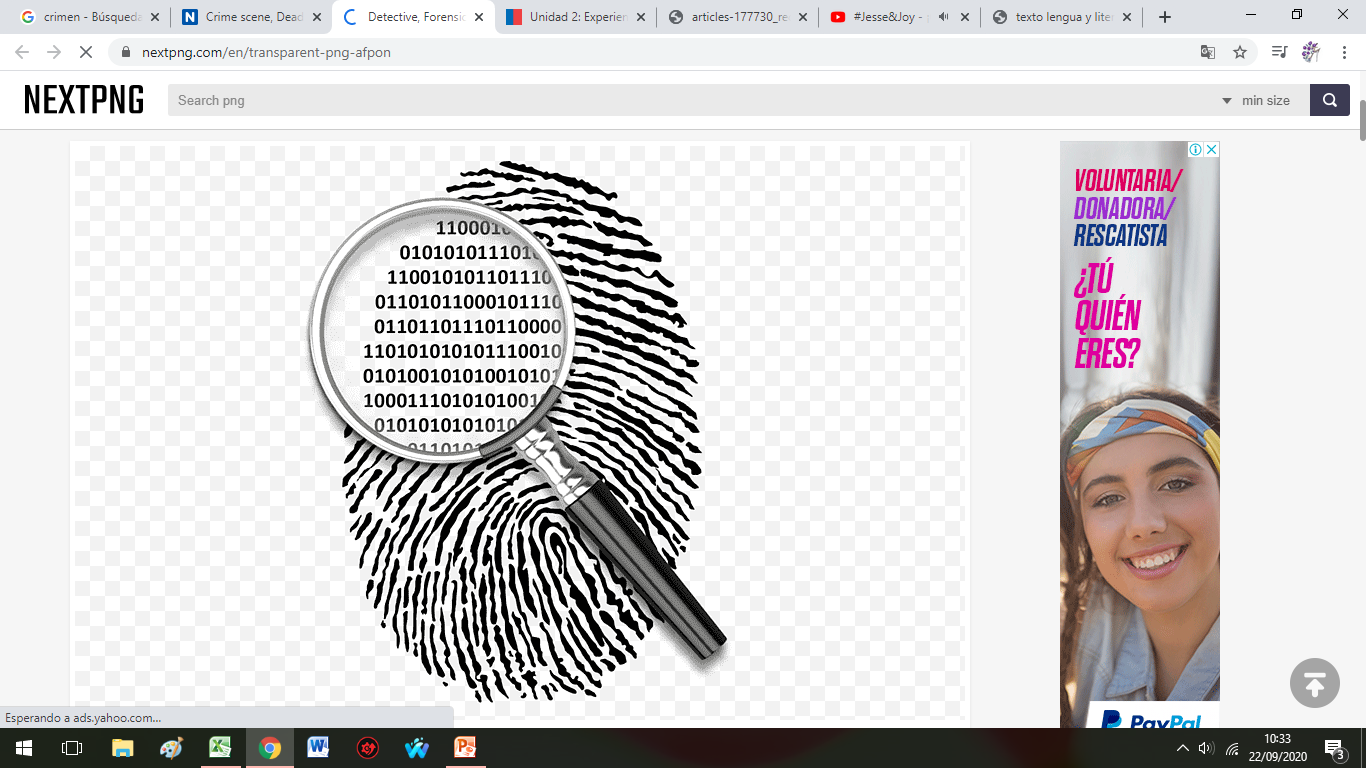 Material apoyo guía nº18 Lengua y literatura 8ºAB

OA: 13 - 16
Material de apoyo guía 18 Lengua y literatura para 8º AB

OA
El relato policial es un sub genero del narrativo.
Estos relatos presentan un mundo ordenado en que la verdad y la justicia son posibles.
Frente a un crimen, surge el detective o policía, quien investiga y restaura el orden
El relato policial es un mundo en que los hechos pueden ser explicados por la inteligencia humana.
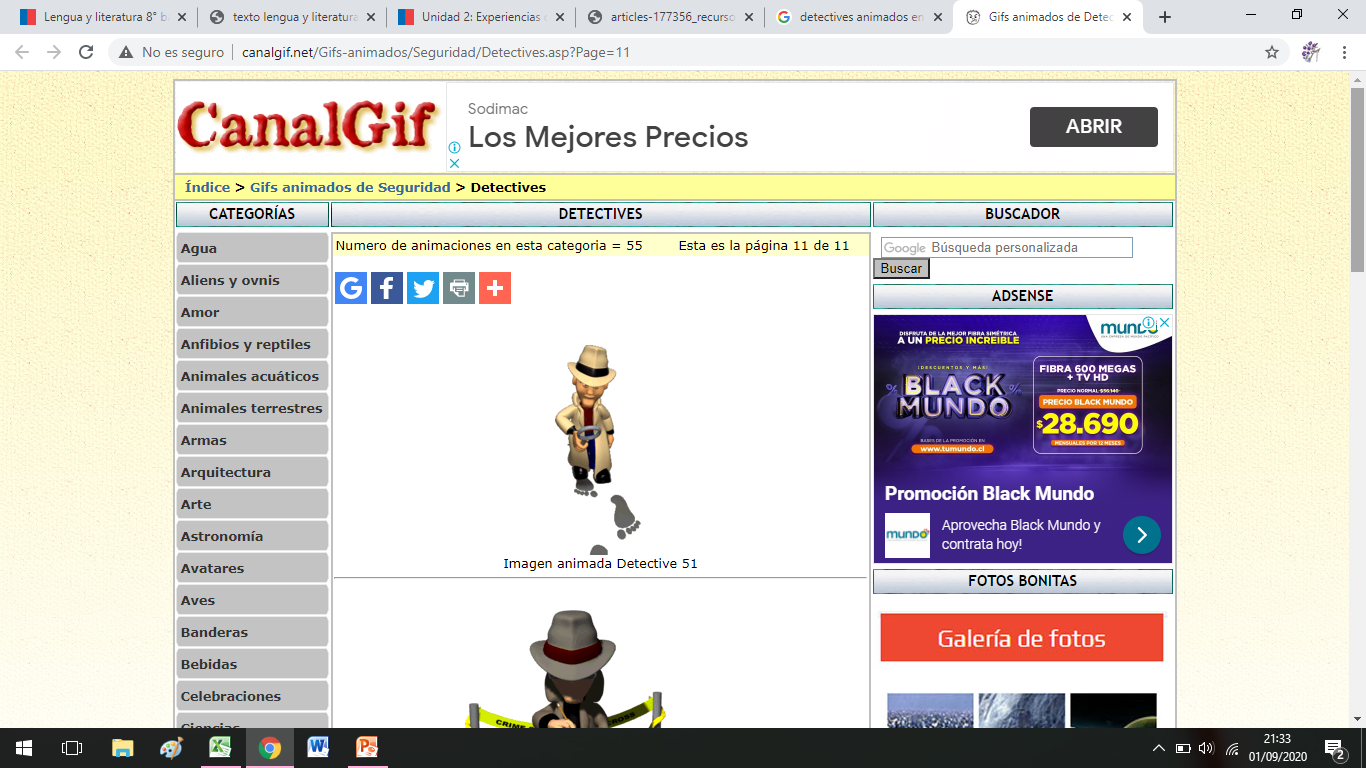 Elementos fundamentales
El crimen : punto de partida de todo relato policial. Se presenta como un enigma que hay que dilucidar, pues no se conocen las causas ni el responsable.
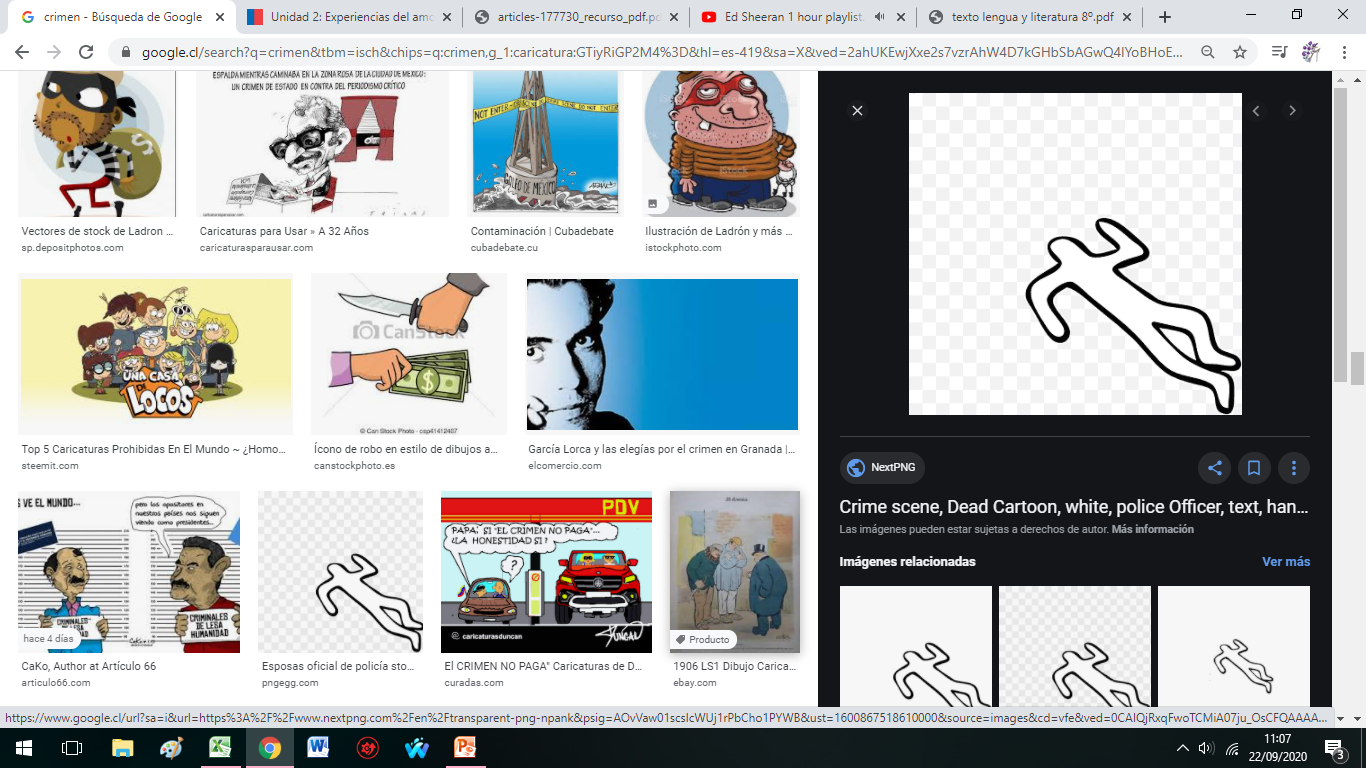 El detective: su intervención es fundamental para que la historia se desarrolle. Puede ser un detective profesional o alguien que tiene habilidades detectivescas. En torno a la investigación liderada por este personaje surgen los conflictos que hacen avanzar la acción.
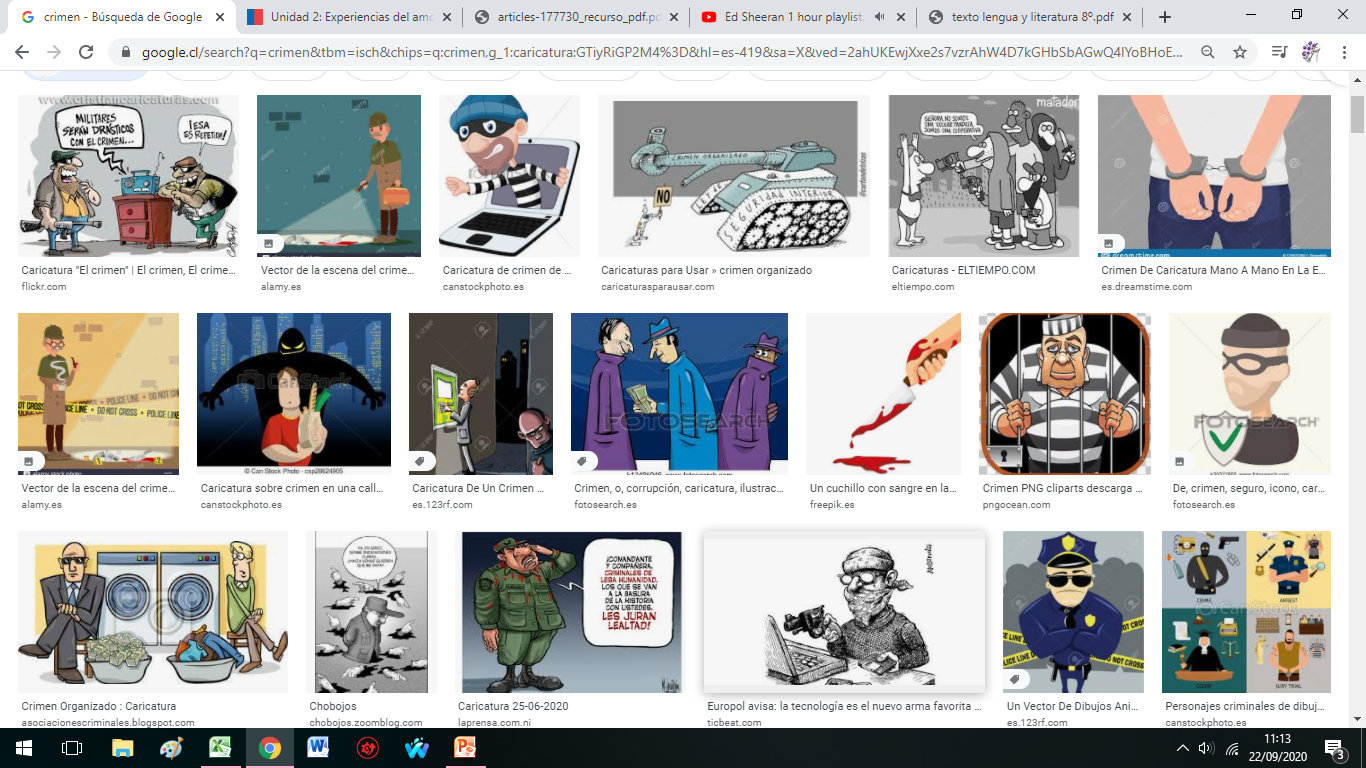 La resolución del crimen: El misterio planteado al inicio se resuelve por una sucesión lógica de acontecimientos que nadie había reconocido, pero que el investigador logra visualizar con claridad. Así, en el desenlace este explica como ocurrió el crimen y que motivación tuvo el asesino.
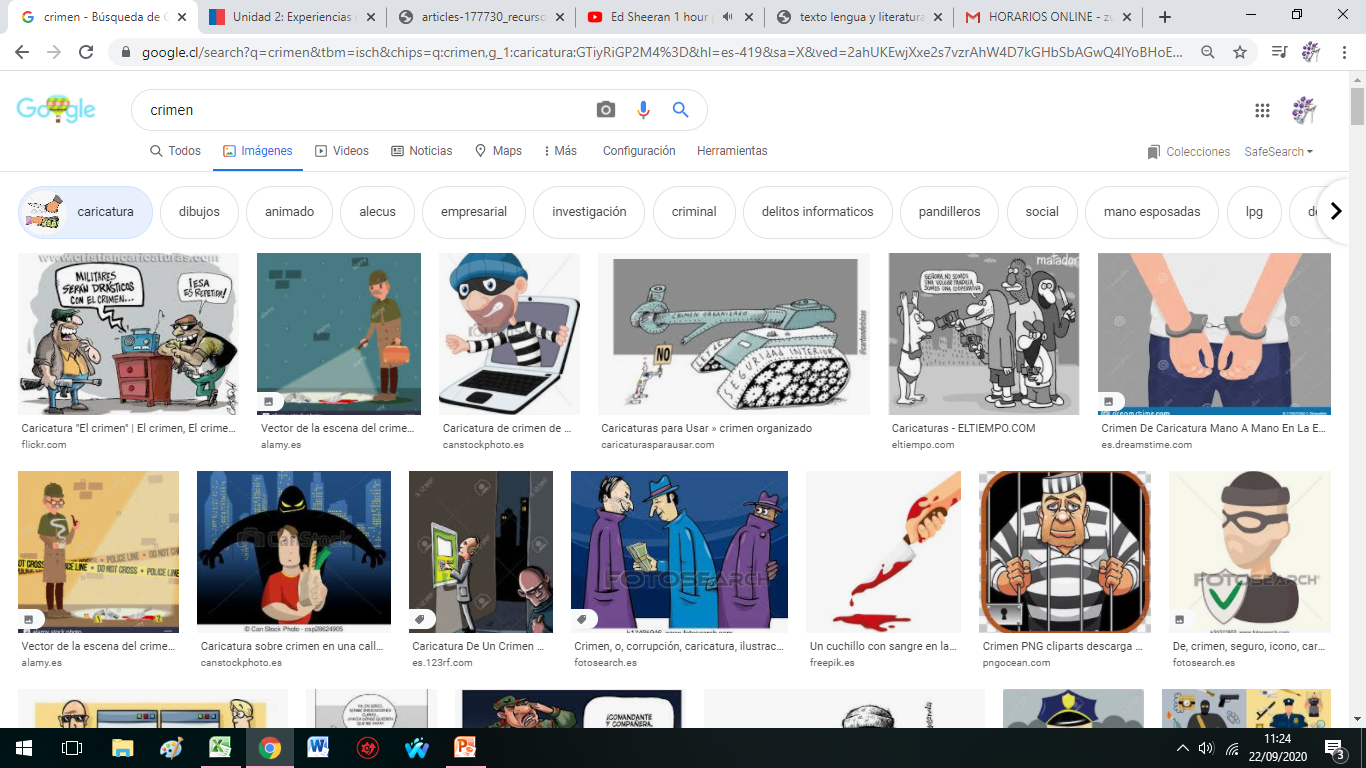 Características del detective:
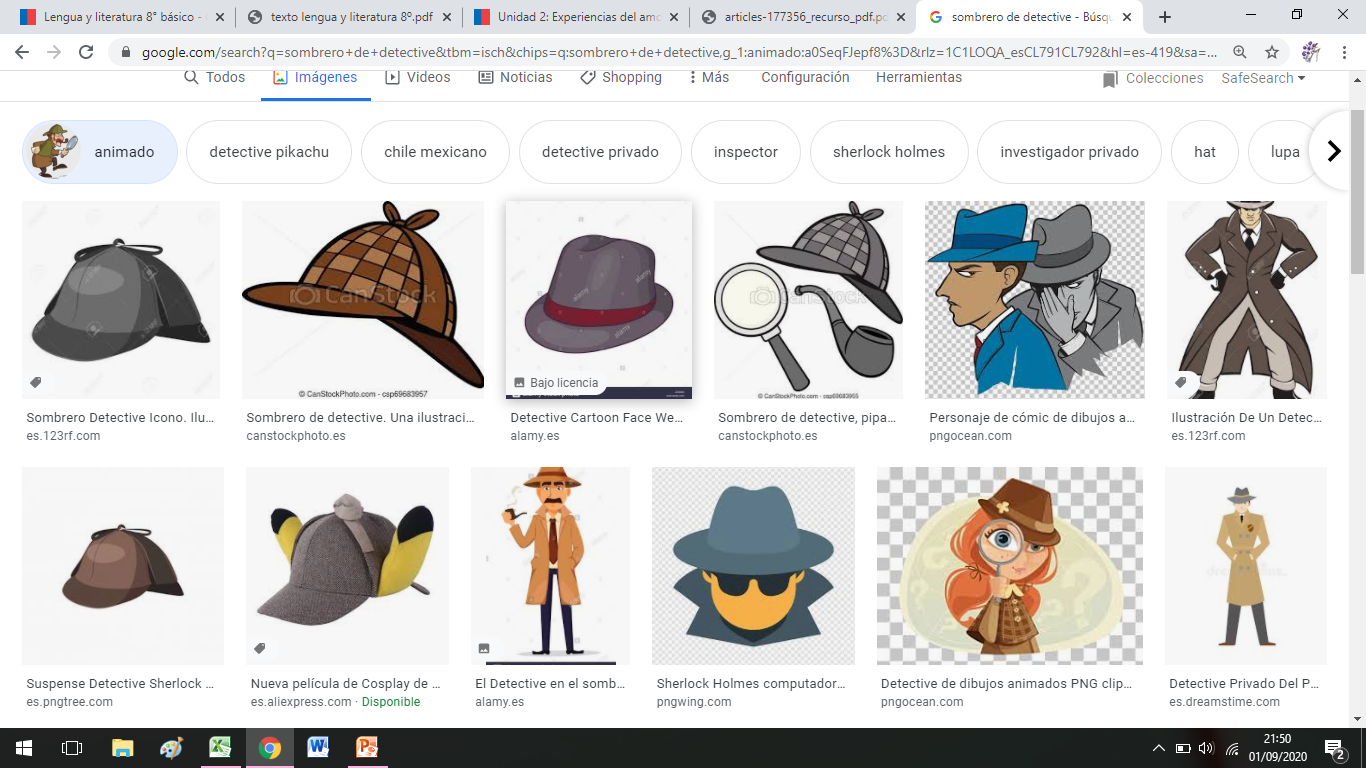 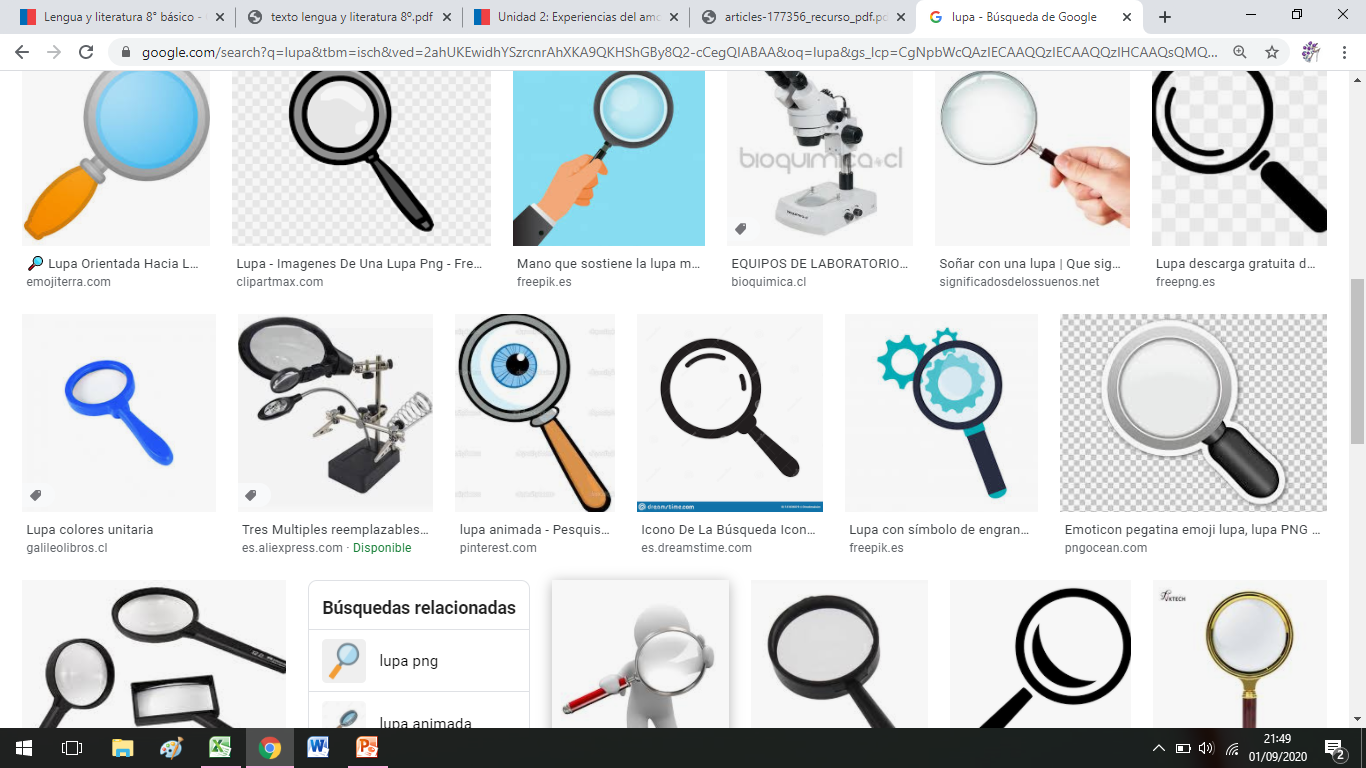 Gran capacidad intelectual
Amplio conocimientos de los mas variados temas
Observador
Capacidad de deducción 
Antepone la razón a los sentimientos.
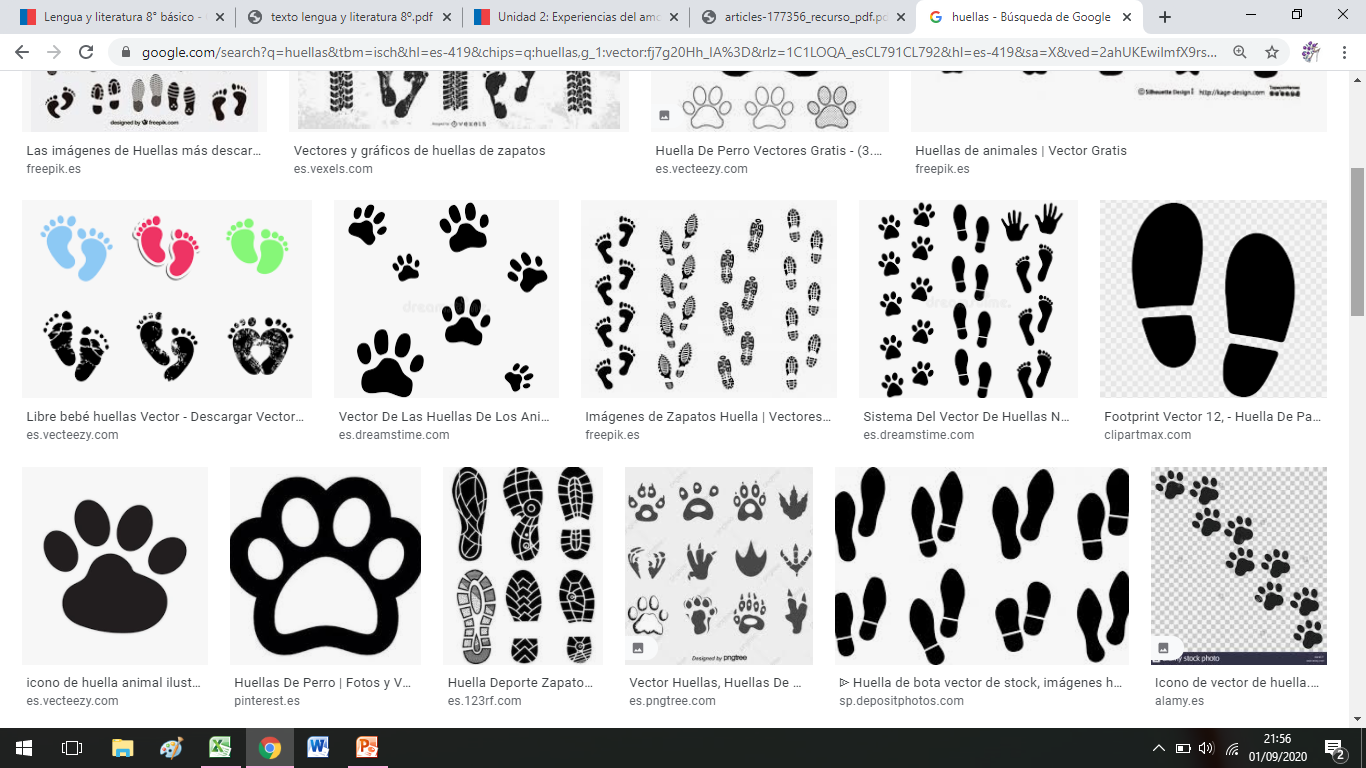 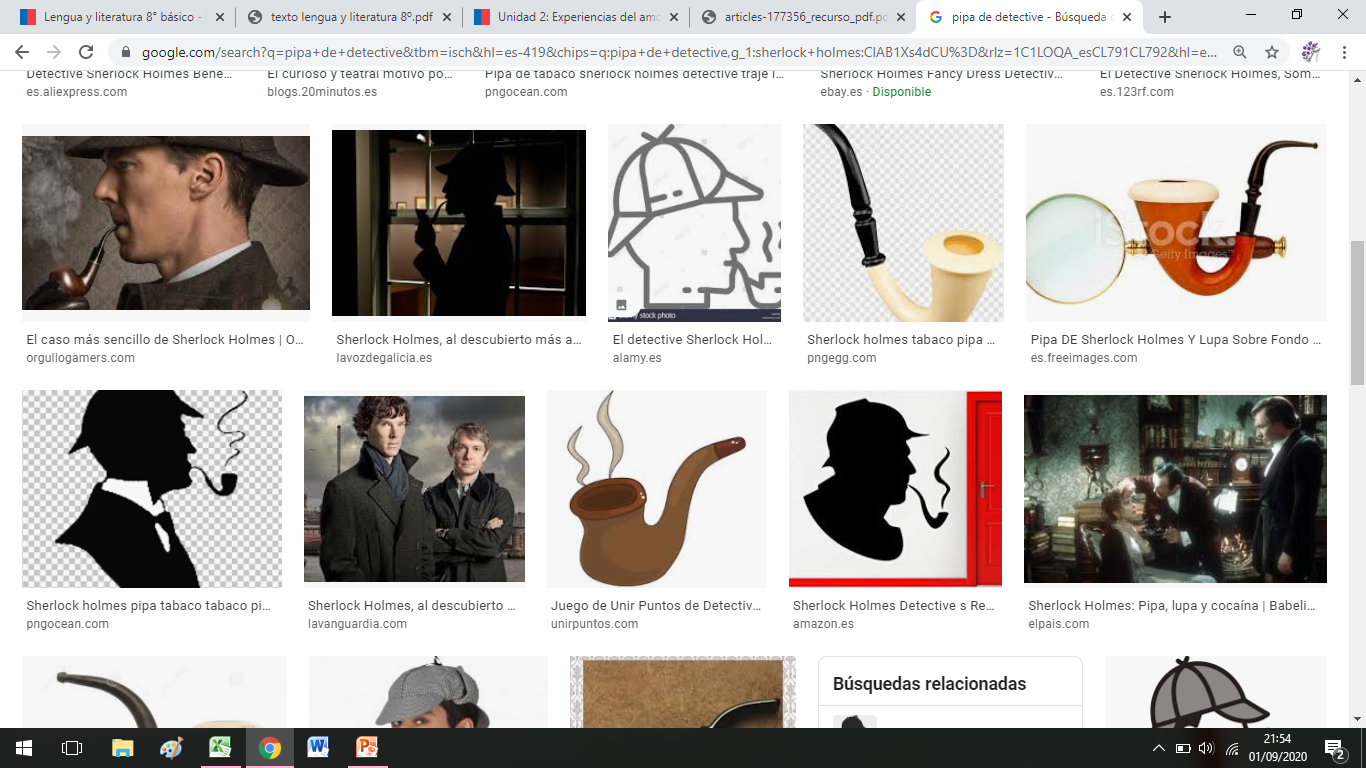